Updates on Sensing Measurement Setup Termination frame
Date: 2022-04-22
Authors:
Slide 1
Pei Zhou (OPPO)
Background
According to Motion 54 (21/1941r1) Measurement Setup ID is set by sensing initiator, the tuple <Sensing Initiator’s MAC address, Measurement Setup ID> is used to identify a specific Measurement Setup. [1]

Current text about Sensing measurement termination in Draft P802.11bf_D0.01 [2][3]
A sensing initiator (or sensing responder) may initiate termination of one or more sensing measurement setups by transmitting a Sensing Measurement Setup Termination frame with the Measurement Setup IDs of the measurement setups to be terminated to a sensing responder (or sensing initiator).
Current frame format of Sensing measurement termination frame in Draft P802.11bf_D0.01 [2][3]





The Measurement Setup ID Information field is TBD.

This contribution provides the details of Measurement Setup ID Information field.
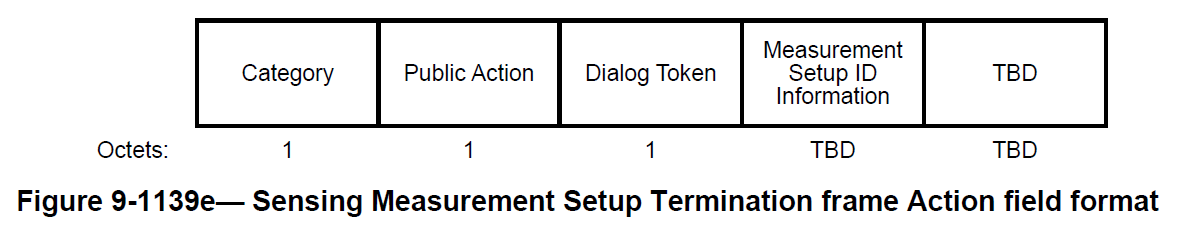 Slide 2
Pei Zhou (OPPO)
Discussion on Measurement Setup Termination
Since the Measurement Setup ID is set by sensing initiator, different sensing STA as sensing initiator may set the same Measurement Setup ID. 
For example, AP and STA 1 set Measurement Setup ID = 1 when they act as sensing initiator. But the tuple <Sensing Initiator’s MAC address, Measurement Setup ID> can be used to identify a specific Measurement Setup.
If the sensing transmitter (e.g., AP) only indicates the Measurement Setup ID(s) to be terminated in Sensing Measurement Setup Termination frame, the sensing receiver (e.g., STA 1) doesn’t know which measurement setup(s) to terminate. 
It is necessary to indicate who set the Measurement Setup ID(s) in Sensing Measurement Setup Termination frame. 
However, the length of (Sensing Initiator’s) MAC address is 6 octets, indicating the MAC addresses corresponding to all Measurement Setup IDs in Measurement Setup Termination frame will bring large signaling overhead. 
Solution: TB or non-TB indication is enough for a pair of sensing STAs.
Slide 3
Pei Zhou (OPPO)
Terminate one or multiple measurement setups?
For a sensing initiator, it definitely has some motivations (e.g., the sensing application is closed) to terminate any measurement setup initiated by itself.

A motivation for a sensing responder to terminate one or more measurement setup could be that it wants to release some resources for its communication services. 
Example: 
AP initiated: TB measurement setup A (intruder detection), TB measurement setup B (fall detection)
STA initiated: non-TB measurement setup C (follow me sound)
STA: now I need more resource for entertainment, I want to terminate A and B
As a result, we think motivations for a sensing responder to terminate one or multiple measurement setups in one time are similar. The number of measurement setups to be determined can be a requirement tradeoff between communication resource and sensing resource.

We prefer a Sensing Measurement Setup Termination frame is able to indicate one or more Measurement Setup IDs for overhead reduction purpose.
Slide 4
Pei Zhou (OPPO)
SP 1
Do you agree a Sensing Measurement Setup Termination frame can be used to terminate multiple measurement setups?

Yes/No/Abstain
Slide 5
Pei Zhou (OPPO)
Measurement Setup Termination frame format: Option 1
Measurement Setup ID Information field only indicates one measurement setup ID.








The Terminate All Measurement Setups subfield is set to 1 to indicate that the STA requests to terminate all sensing measurement setup(s) established in both TB and non-TB cases, then TB/non-TB Measurement Setup ID subfield and Measurement Setup ID field are reserved; the Terminate All Measurement Setups subfield is set to 0 to indicate that the STA requests to terminate the sensing measurement setup as indicated in Measurement Setup ID field combined with TB/non-TB Measurement Setup ID subfield.
The TB/non-TB Measurement Setup ID subfield is used to indicate the Measurement Setup ID contained in Measurement Setup ID field is assigned in TB or non-TB case.
TB/non-TB Measurement Setup ID subfield = 0: indicates TB Measurement Setup ID;
TB/non-TB Measurement Setup ID subfield = 1: indicates non-TB Measurement Setup ID.
Note: The length of Measurement Setup ID is TBD.
Slide 6
Pei Zhou (OPPO)
Measurement Setup Termination frame format: Option 2
(Fixed length) Measurement Setup ID Information field indicates one or more measurement setup IDs through two bitmaps.






The TB Measurement Setup ID Bitmap indicates the Measurement Setup IDs assigned in TB case.
The non-TB Measurement Setup ID Bitmap indicates the Measurement Setup IDs assigned in non-TB case.
Note: The length of TB/non-TB Measurement Setup ID Bitmap is TBD and determined by the length of Measurement Setup ID.

Example:
If Measurement Setup ID: 2 bits, then TB + non-TB Bitmap: 8 bits (1 octet);
If Measurement Setup ID: 3 bits, then TB + non-TB Bitmap: 16 bits (2 octets);
If Measurement Setup ID: 4 bits, then TB + non-TB Bitmap: 32 bits (4 octets);
Slide 7
Pei Zhou (OPPO)
Measurement Setup Termination frame format: Option 3
(Variable length) Measurement Setup ID Information field indicates one or more measurement setup IDs through bitmap.








The Terminate All Measurement Setups subfield is set to 1 to indicate that the STA requests to terminate all sensing measurement setup(s) established in both TB and non-TB cases, then the TB Measurement Setup ID Bitmap Present subfield and the non-TB Measurement Setup ID Bitmap Present subfield are set to 0; the Terminate All Measurement Setups subfield is set to 0 to indicate that the STA requests to terminate the sensing measurement setup(s) as indicated in TB Measurement Setup ID Bitmap and/or non-TB Measurement Setup ID Bitmap.
The TB (or non-TB) Measurement Setup ID Bitmap Present subfield is set to 1 to indicate the TB (or non-TB) Measurement Setup ID Bitmap is present in the Measurement Setup ID Information field; otherwise it is not present.
The TB (or non-TB) Measurement Setup ID Bitmap indicates the Measurement Setup IDs assigned in TB (or non-TB) case.
Note: The length of TB/non-TB Measurement Setup ID Bitmap is TBD and determined by the length of Measurement Setup ID.
Slide 8
Pei Zhou (OPPO)
Comparisons
Note: MS = Measurement Setup.
Slide 9
Pei Zhou (OPPO)
SP 2a
Do you agree with the following when defining the Measurement Setup ID Information field of Sensing Measurement Setup Termination frame?
Measurement Setup ID Information field only indicates one measurement setup ID. The Measurement Setup ID Information field format is defined in slide 6 (11-22/0626r3).


Yes/No/Abstain
Slide 10
Pei Zhou (OPPO)
SP 2b
Which option do you prefer when defining the Measurement Setup ID Information field of  Sensing Measurement Setup Termination frame?

Option 2: (Fixed length) Measurement Setup ID Information field indicates one or more measurement setup IDs through two bitmaps. The Measurement Setup ID Information field format is defined in slide 7 (11-22/0626r3).

Option 3: (Variable length) Measurement Setup ID Information field indicates one or more measurement setup IDs through bitmap. The Measurement Setup ID Information field format is defined in slide 8 (11-22/0626r3).

Abstain:
Slide 11
Pei Zhou (OPPO)
References
[1] 11-21-1941-01-00bf-discussion-on-measurement-setup-id-setting.pptx
[2] 11-22-0126-05-00bf-pdt-for-sensing-measurement-setup-termination.docx
[3] Draft P802.11bf_D0.01.pdf
Slide 12
Pei Zhou (OPPO)